EicC vertex & tracking detector simulation and performance study
Aiqiang Guo, Yuming Ma, 
Yutie Liang, Yuxiang Zhao
Institute of Modern Physics, CAS
Tracking efficiency
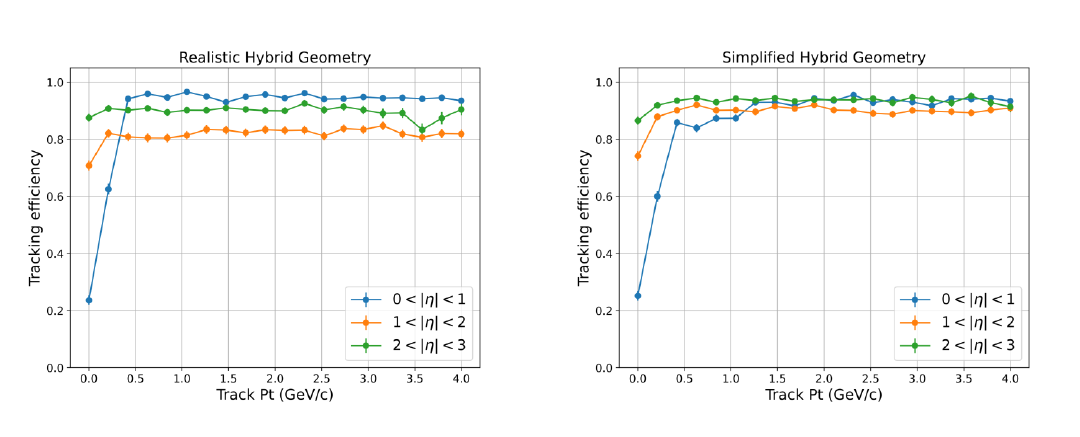 Efficiency vs eta&phi
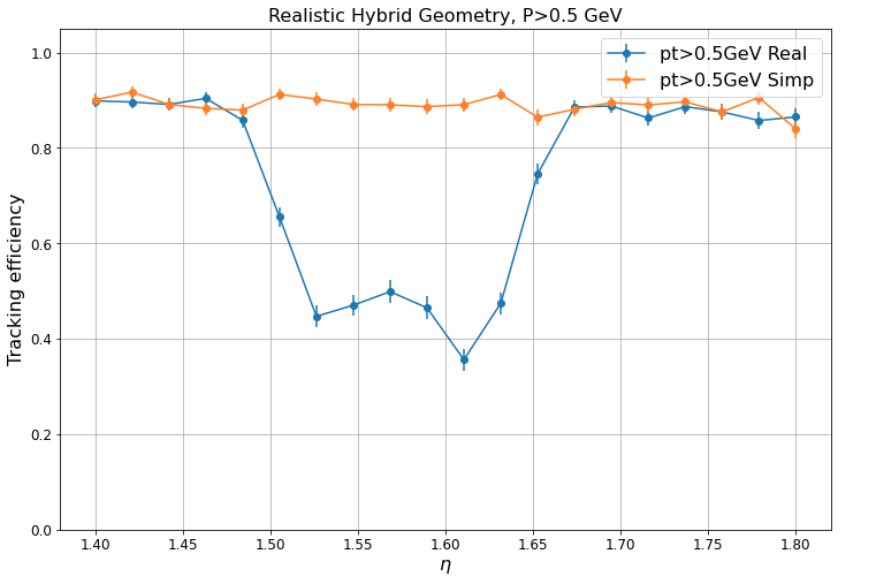 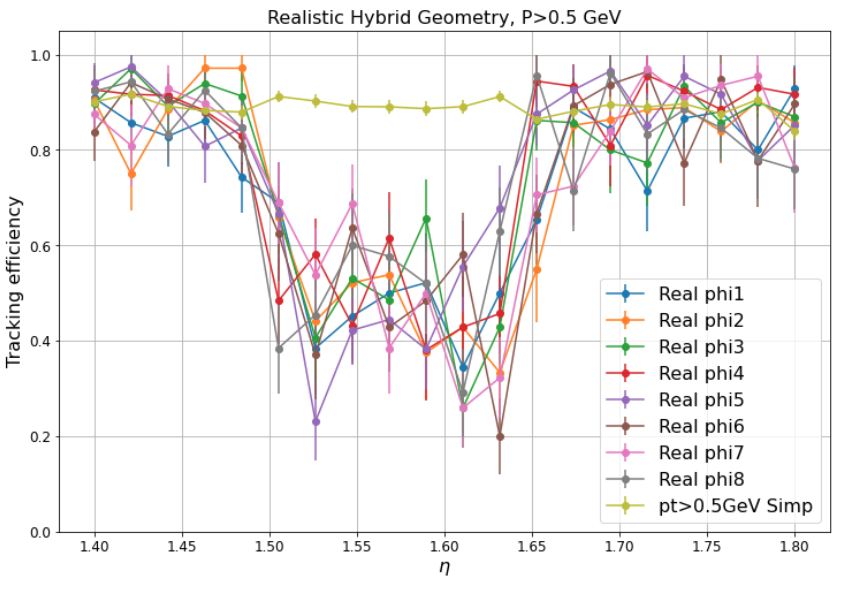 Detector profile
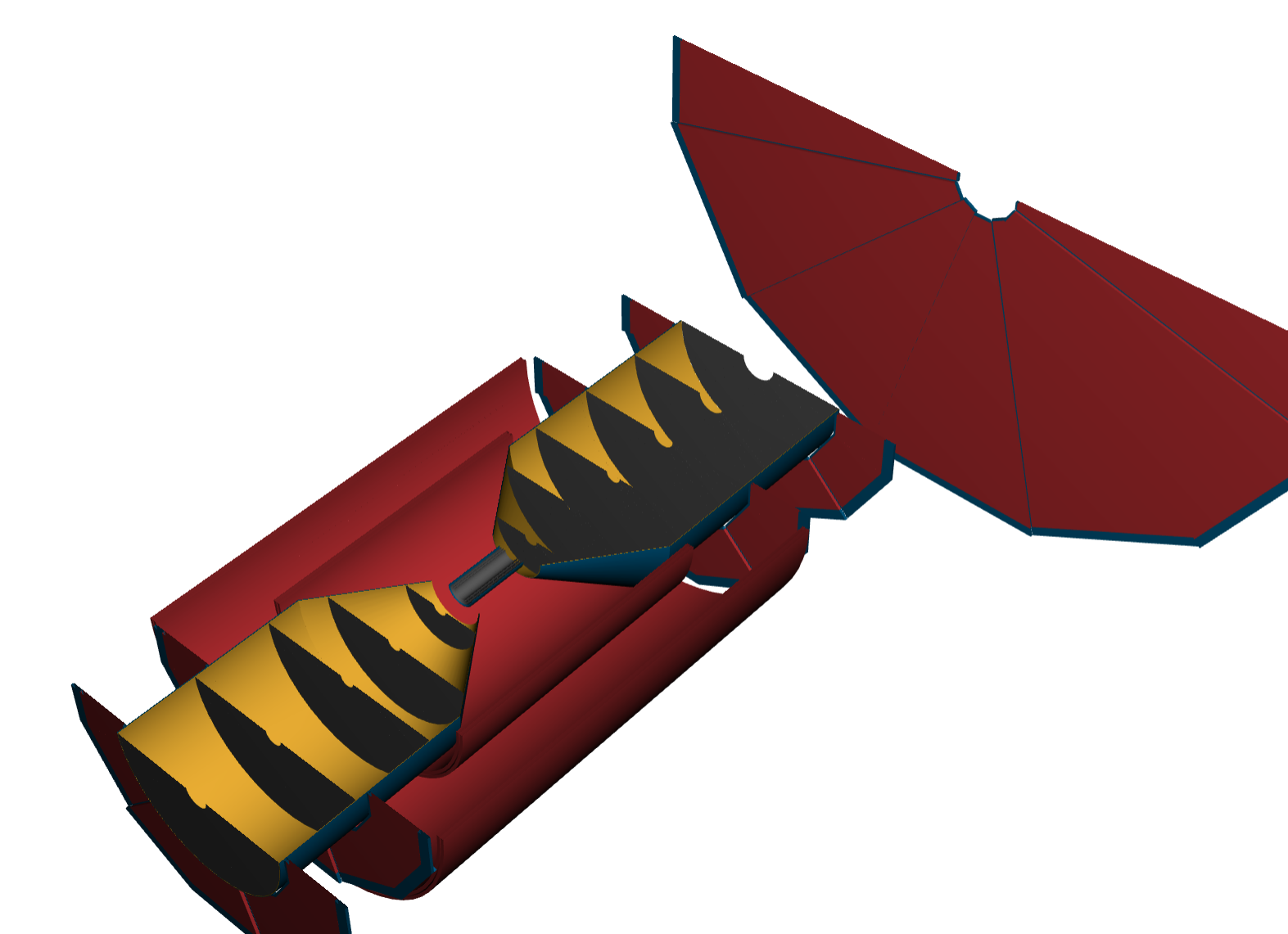 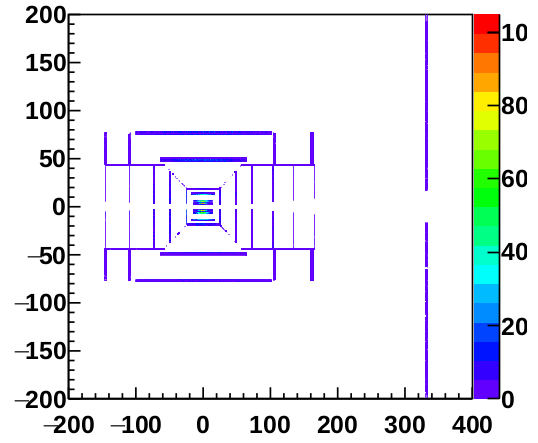 Detector profile
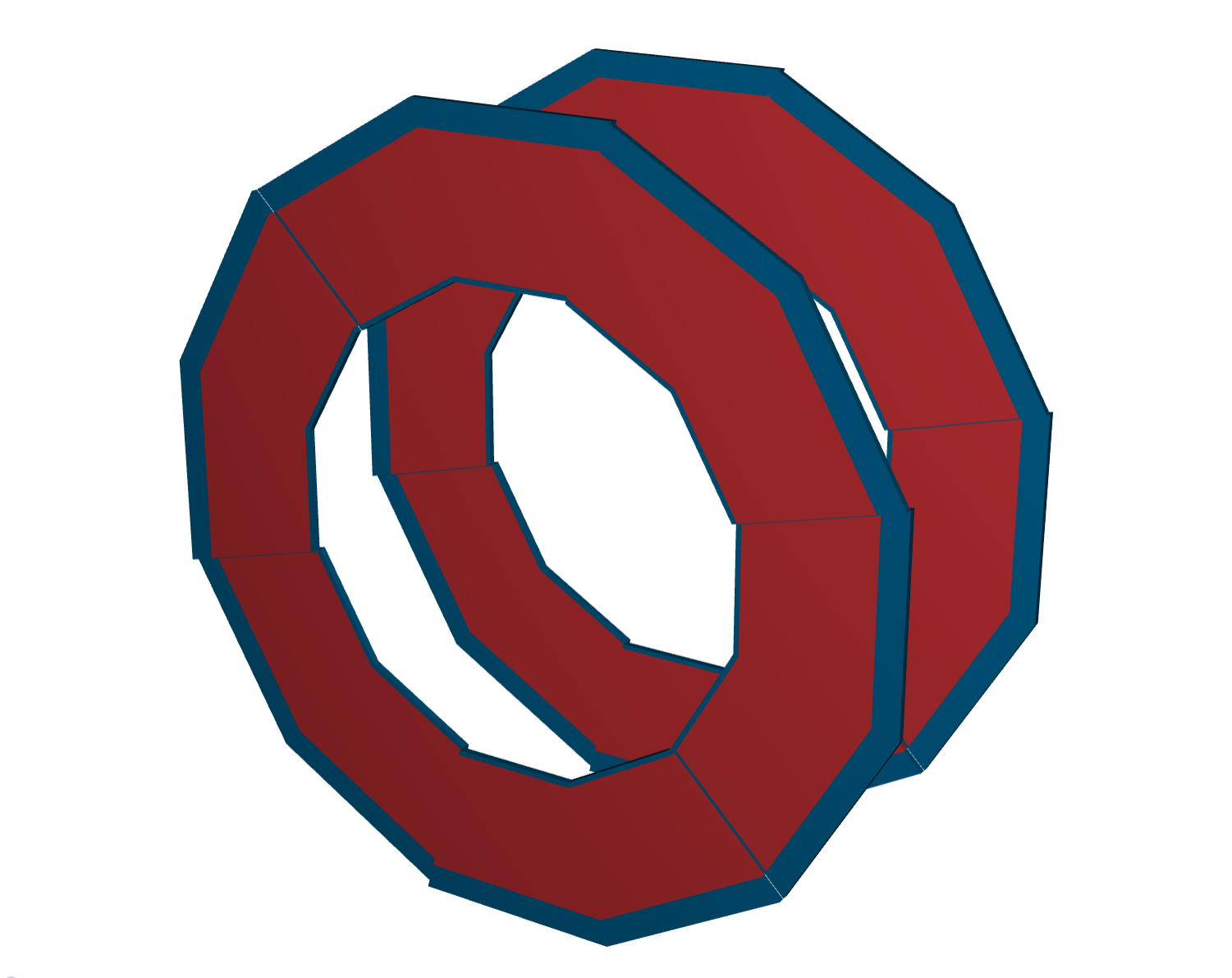 The material here isn’t set properly
Tracking efficiency
Before correction
After correction
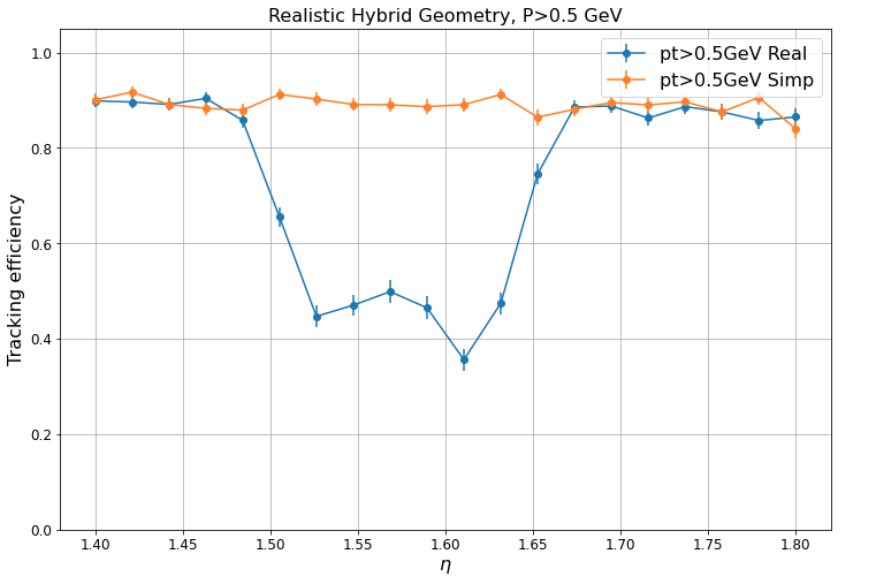 Performance study
Hybrid design
properties:
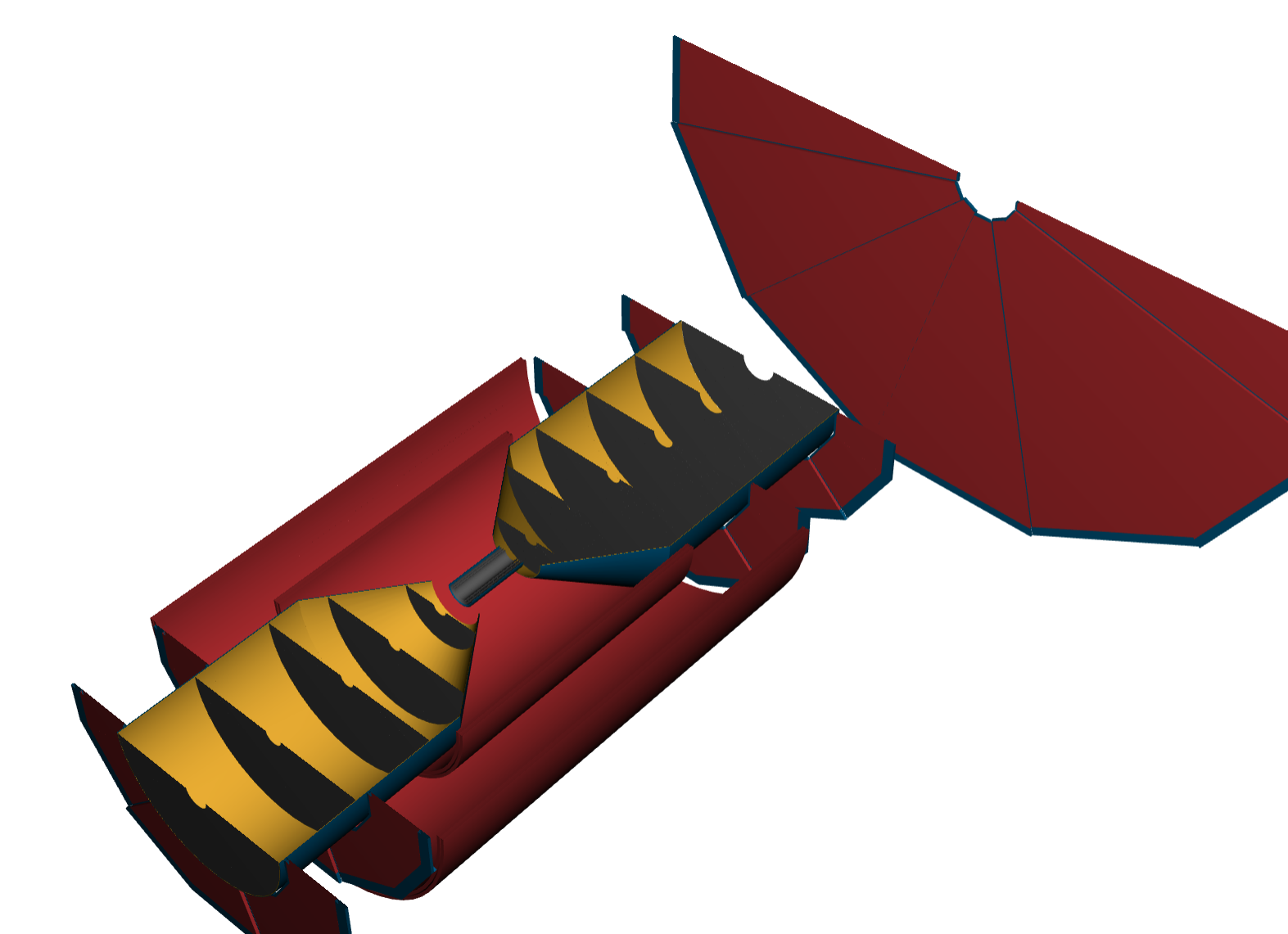 Kinematic character
Kinematic character
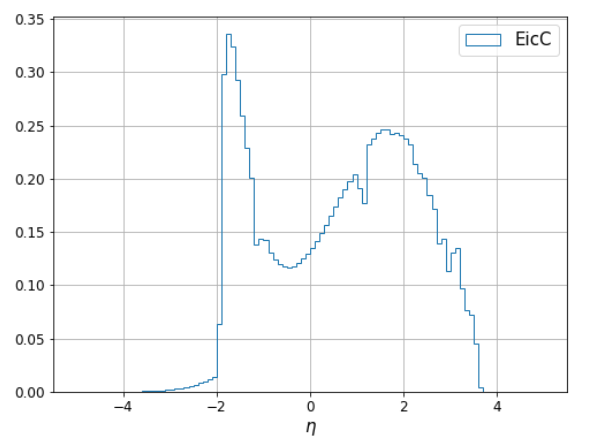 Momentum resolution
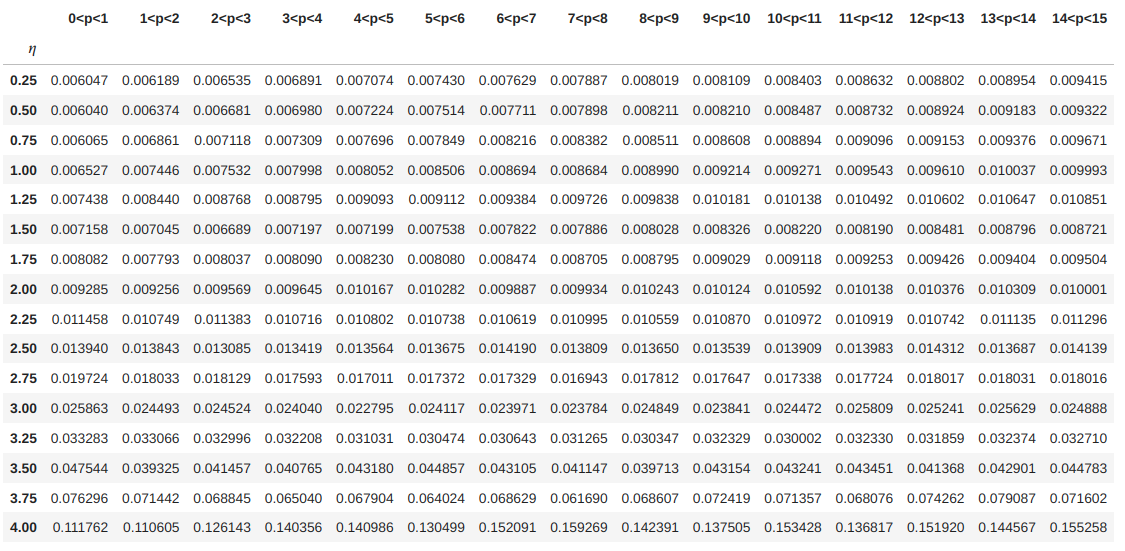 DCAz resolution
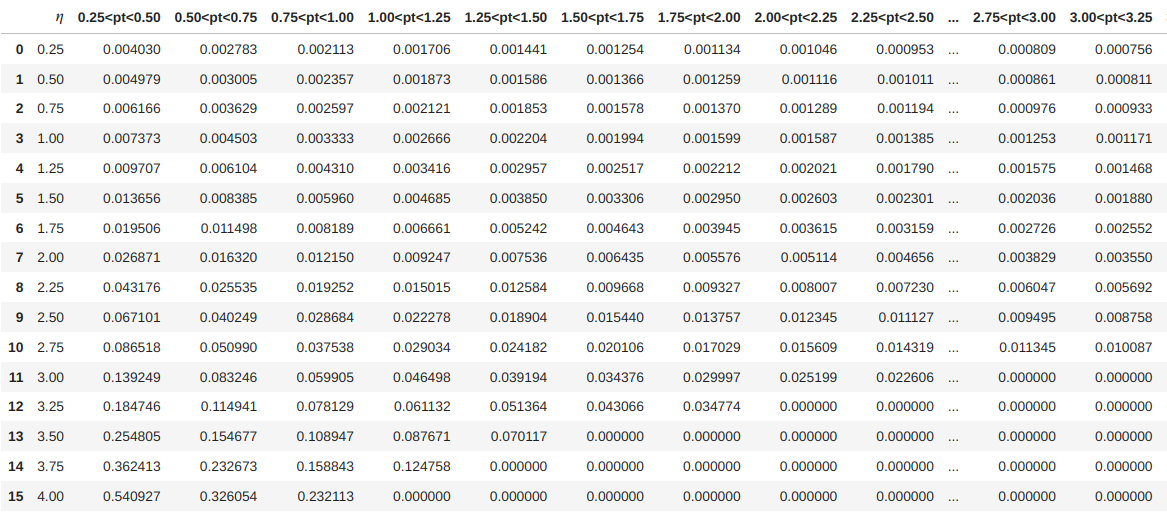 DCArphi resolution
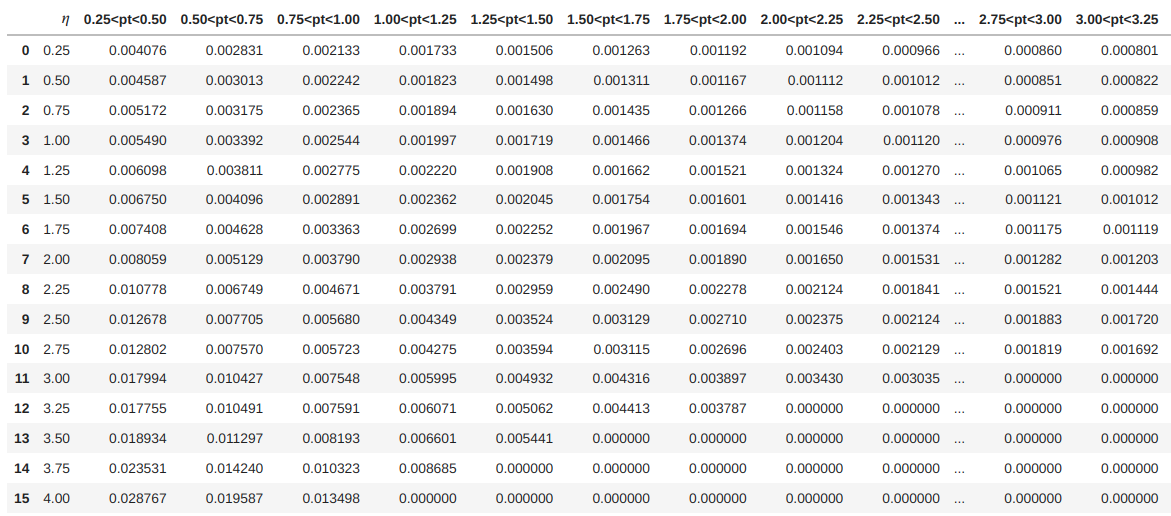 Tracking efficiency
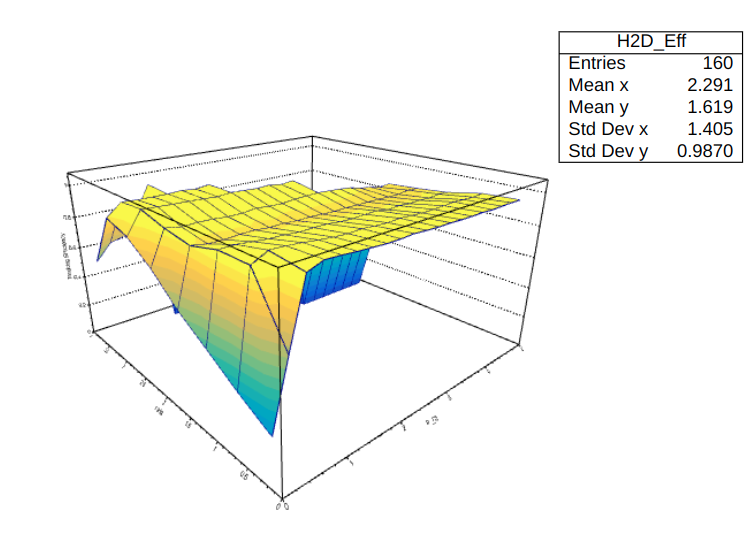 Vertex resolution vs multiplicity
Backup
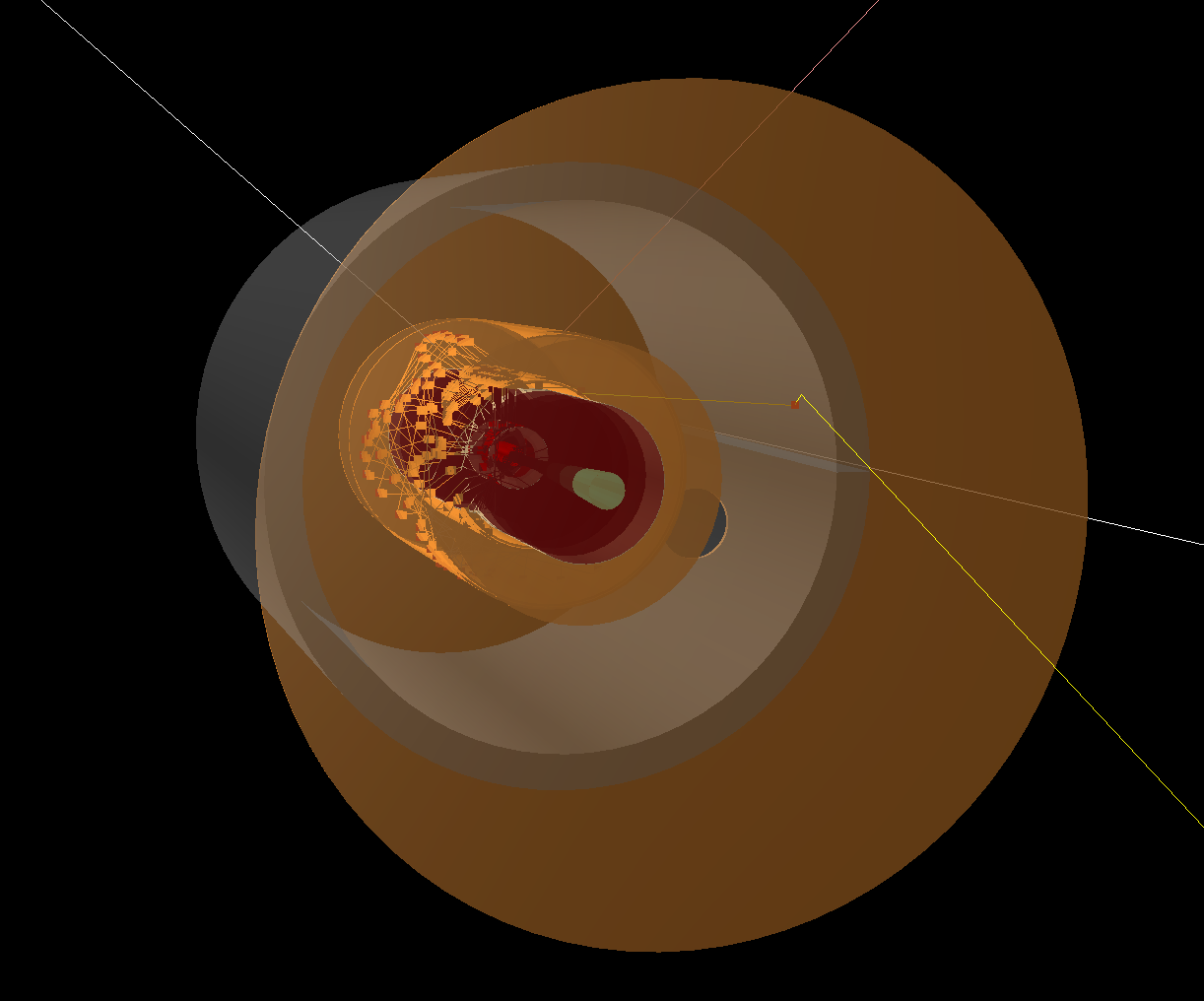 Efficiency in forward and backward
forward
Backward
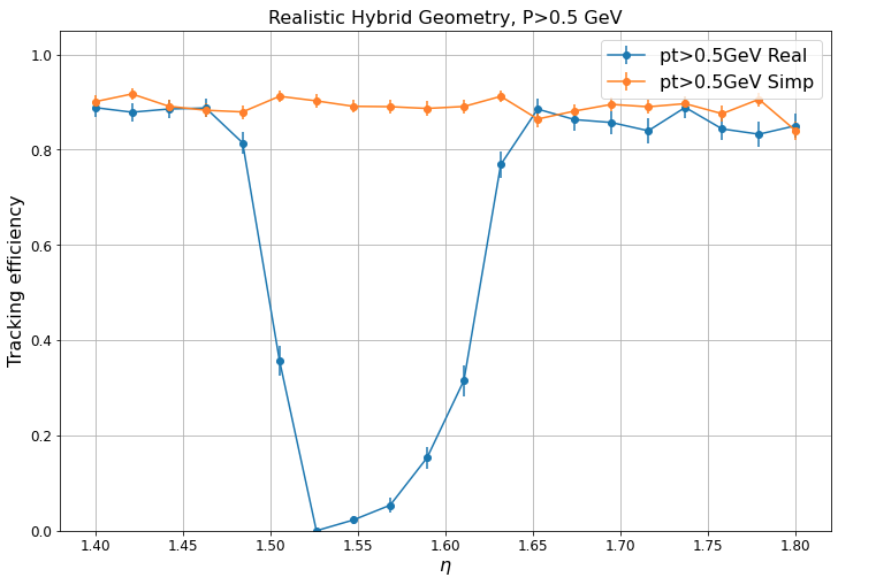 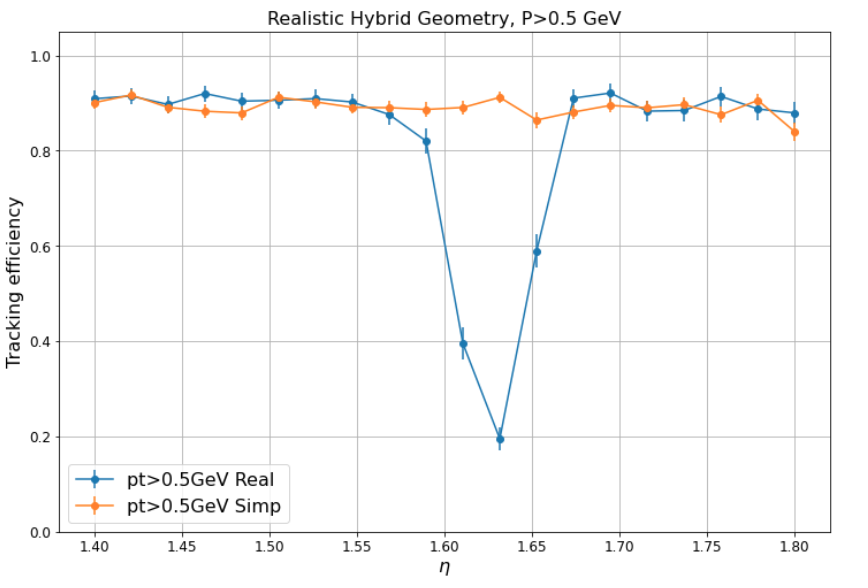